EVRİM, KALITIM ve İNSAN ADAPTASYONU
EVRİM
Türlerin değişimi; 
Modifikasyon yoluyla türeme
18. yy: Yaradılışçılık
	Kitab-ı Mukaddes (Tekvin) ve 6 Gün

18-19. YY: Fosil buluntular VS Yaradılışçılık 

Çare?
	Katastrofizm










Evrim, yani Transformizm: Yaradılışçılık ve Katastrofizme karşı en iyi alternatif.
Evrimciler
Erasmus Darwin, Zoolog
Charles Lyell, Yerbilimci
Charles Darwin, Biyolog ve Doğa Tarihçisi
Alfred Russel Wallece, Doğa Bilimci
 1858; Ortak Bildiri 
1859; Türlerin Kökeni
Darwin’e göre;
Dünya düşünüldüğünden daha yaşlı idi. 

Tüm yaşam formları akraba.

Evrim teorisi. Yeniden..

Asıl katkısı: Doğal Ayıklanma (Seçilim)
KALITIM
Mendel Deneyleri
Mendel’in deneylere başladığı dönemde, irsiyet (kalıtım) hakkındaki yaygın inanç “boya kutusu” olarak adlandırılan görüştü.
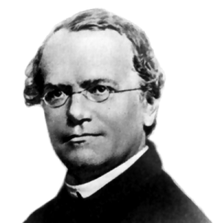 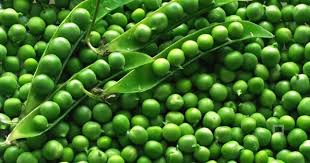 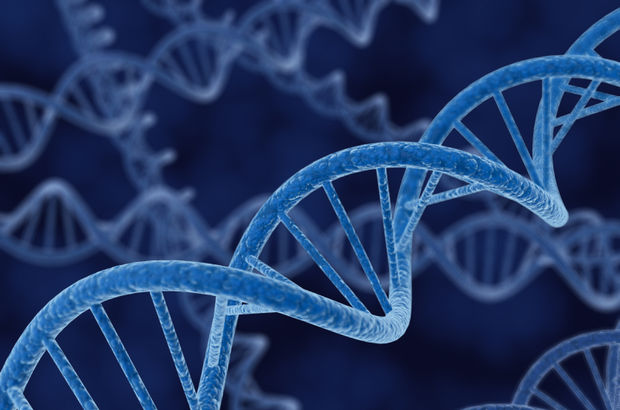 GEN KAVRAMI
BAĞIMSIZ DÜZENLEME ve YENİDEN BİRLEŞİM
BİYOKİMYASAL(MOLEKÜLER) GENETİK
HÜCRE BÖLÜNMESİ
Doğal Ayıklanma
Doğal Ayıklanma
En uygun formlar

Fazla yavru

Stratejik kaynaklar

Eş bulmak
İNSAN ÇEŞİTLİLİĞİ VE ADAPTASYONU
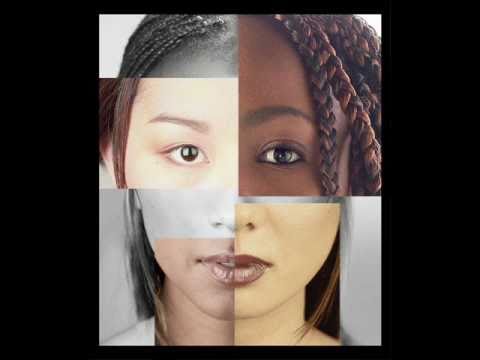 İnsan çeşitliliği  hakkında  ne  düşünüyorsunuz?
Gözlenebilir fiziksel farklılıklardan çok daha fazlasıdır
Belirli hastalıklara karşı gösterdiğimiz duyarlılık
Değişik besinleri hazmetme
IRK: Biyolojide gözden düşen bir kavram
İnsanlık ırklardan yoksundur. Çünkü insan popülasyonları ayrı gruplar oluşturacak şekilde birbirlerinden izole olmamışlardır.
Irklar Biyolojik Olarak Birbirinden Ayrı Gruplar Değildir.
Genetik Belirteçler Fenotip İle İlişkili Değildir.
Deri Renginin Açıklanması
Geleneksel ırksal sınıflama: Kalıtımın etkisi

Doğal ayıklanmanın etkisi

Melanin Vs UV Işınları

Tropikal bölge etkisi
İnsanın Biyolojik Adaptasyonu
Genler ve Hastalıklar
Küreselleşmenin Etkisi: Kolomb ile başlayan mübadele ve yıkıcı etkileri
Yüz Özellikleri
Vücut Yapısı ve Boyutu
Yararlanılan Kaynak: 

Kottak, C. P. (2014). Antropoloji: İnsan Çeşitliliğine Bir Bakış. İstanbul: Deki Yayınevi